МОУ «СОШ № 40»
Экскурсия по залам 
                      Мордовского музея       изобразительных искусств  им. Эрьзи
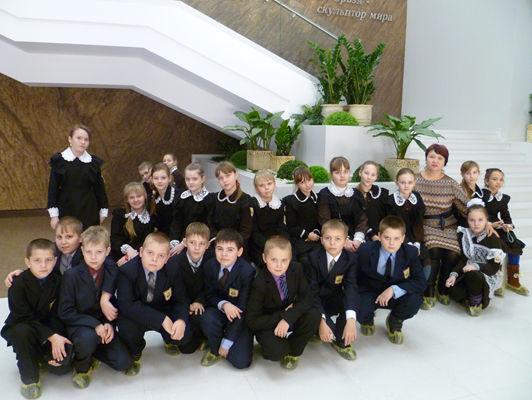 Побывали в музее им. Эрьзи:         
                          ученики 4 Б класса
Музей является хранителем и обладателем самой крупной коллекции работ С.Д. Эрьзи (более 200 произведений).
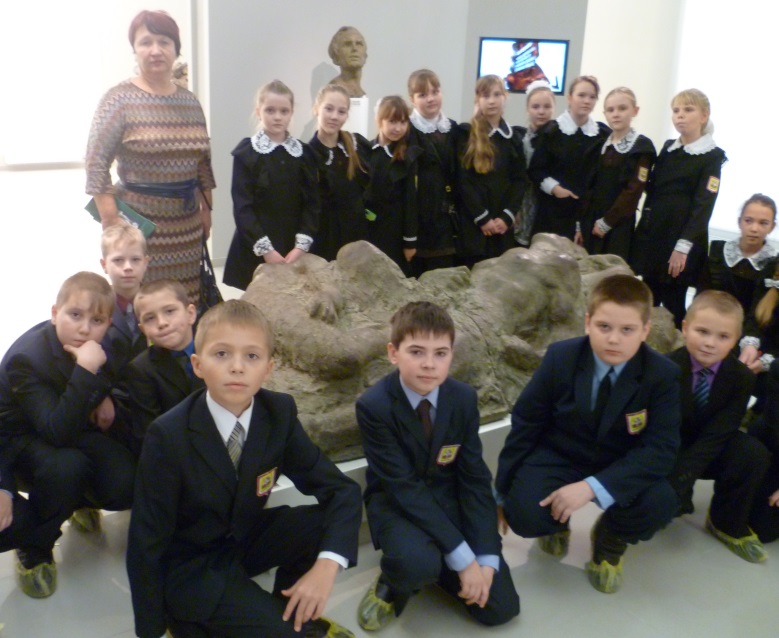 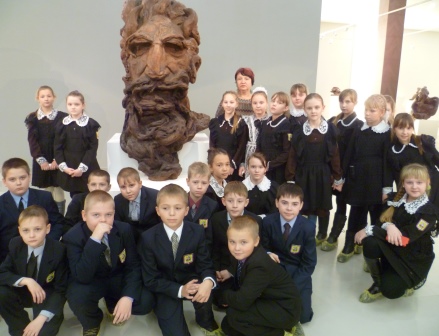 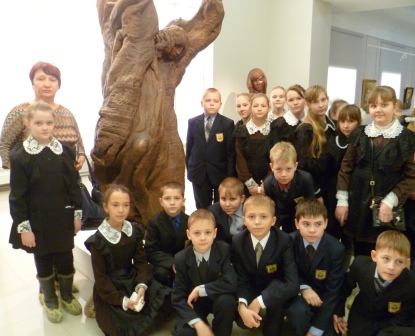 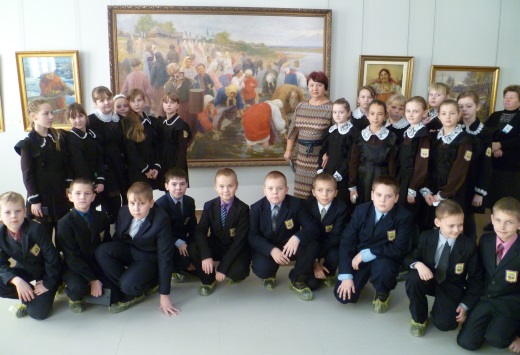 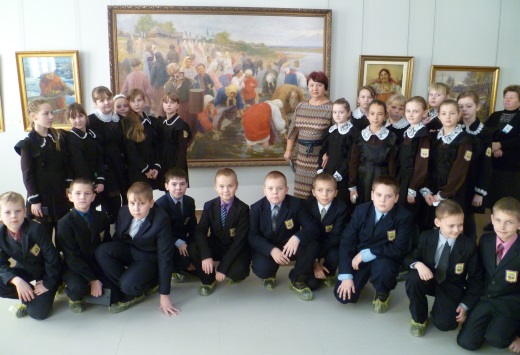 В музее представлены коллекции работ знаменитых деятелей искусства, уроженцев Мордовии: Ф.В. Сычкова и И.К. Макарова.         
      Экспозиции их работ, а также работы других художников современности и прошлого представлены в главном здании.
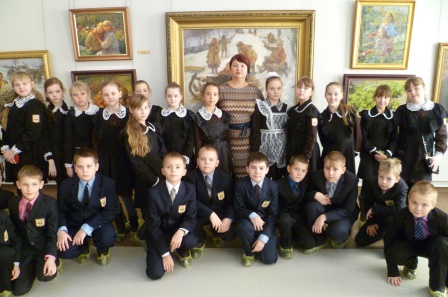 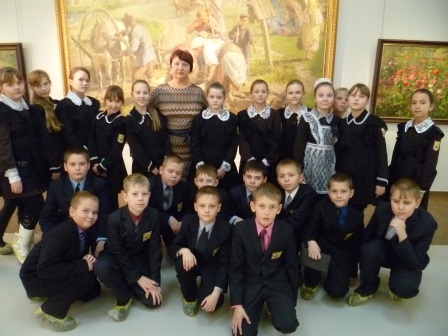 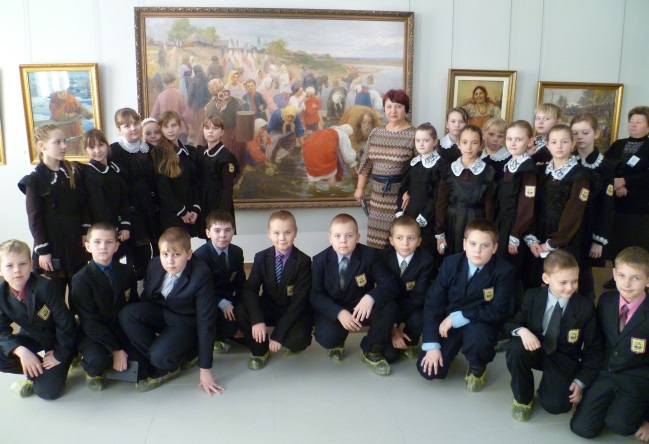 Желающие могут посетить зал народного искусства. Экскурсионный маршрут музея, проходящий по этим основным залам, неизменно вызывает восторг посетителей и пользуется большой популярностью.
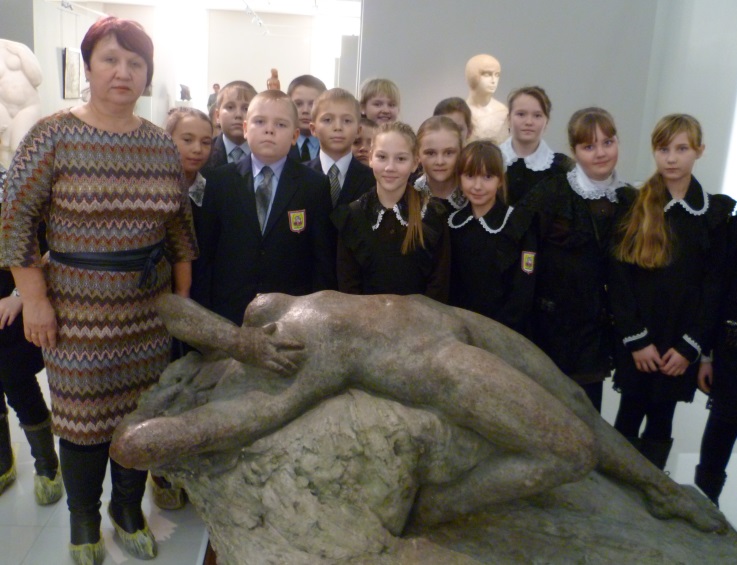 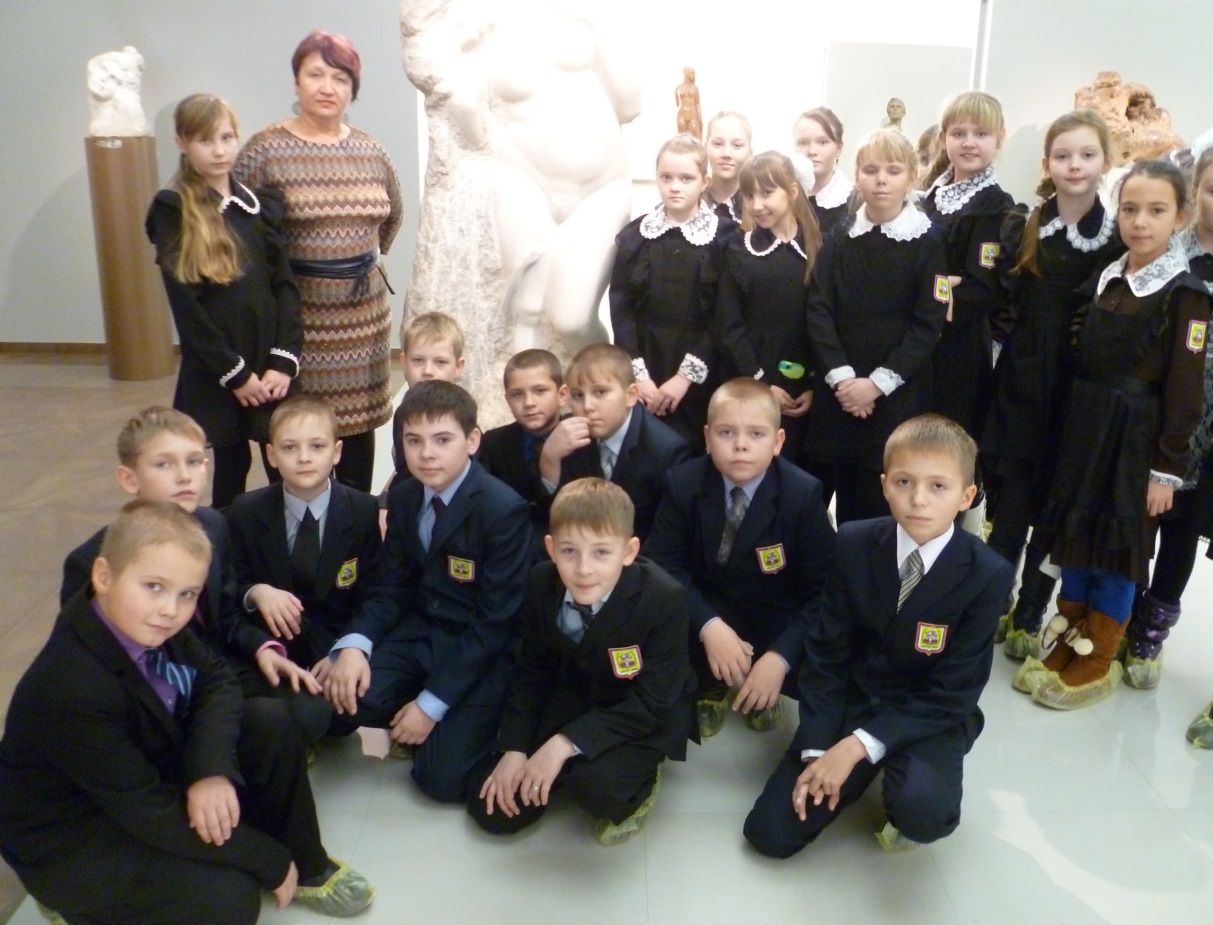 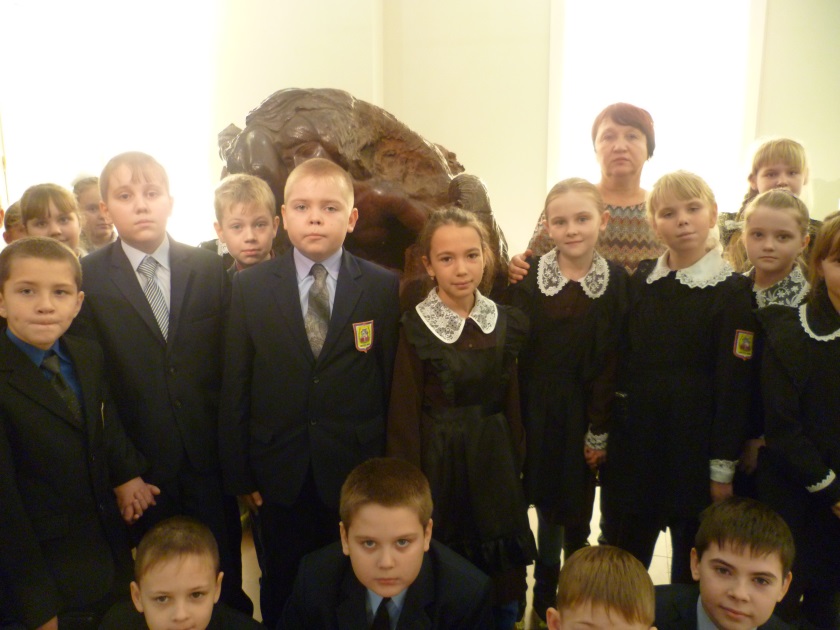